OSI Model  vs  Internet Model
THE OSI MODEL
Didirikan pada tahun 1947, International Standards Organization (ISO) adalam suatu organisasi multinational yang mededikasikan dirinya pada worldwide agreement pada  standar internasional. Sebuah standar ISO yang mencakup seluruh aspek komunikasi jaringan adalah Open Systems Interconnection (OSI) model. OSI, pertama kali diperkenalkan pada akhir tahun 1970-an.
Seven layers of the OSI model
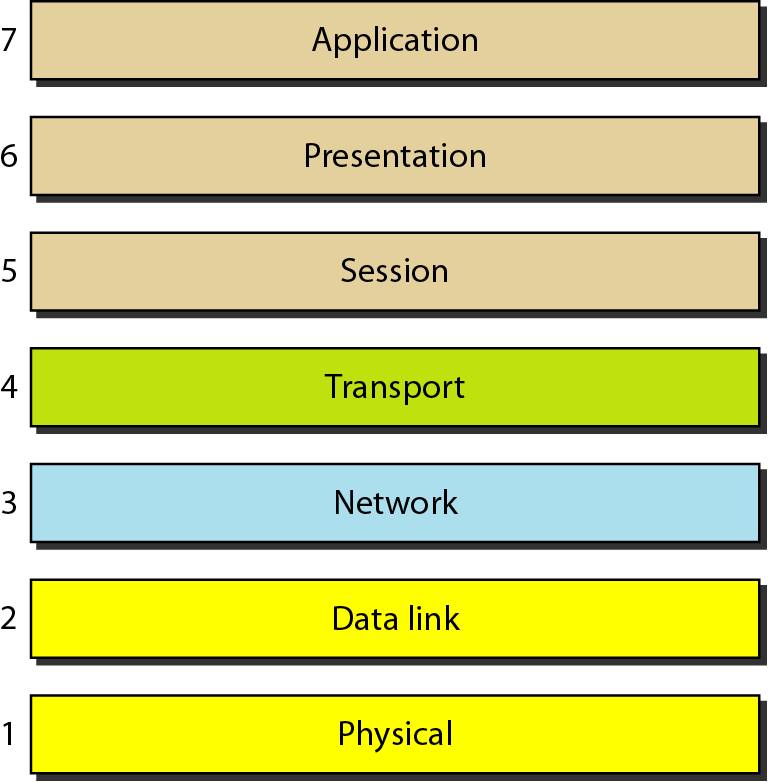 Internet Model
Internet Model merupakan susunan protokol berlapis (layered) yang mendominasi komunikasi data dan jaringan komputer saat ini. Beberapa menyebut Internet Model sebagai TCP/IP protocol suite.
Lapisan-lapisan dalam TCP/IP protocol suite tidak sepenuhnya cocok dengan OSI model. The original TCP/IP protocol suite sejatinya hanya memiliki empat layer: host-to-network, internet, transport, and application. 
Namun, ketika TCP/IP kita coba bandingkan dengan OSI, kita dapat mengatakan bahwa TCP/IP protocol suite dibangun oleh lima layer: physical, data link, network, transport, and application.
Five layers of the OSI model
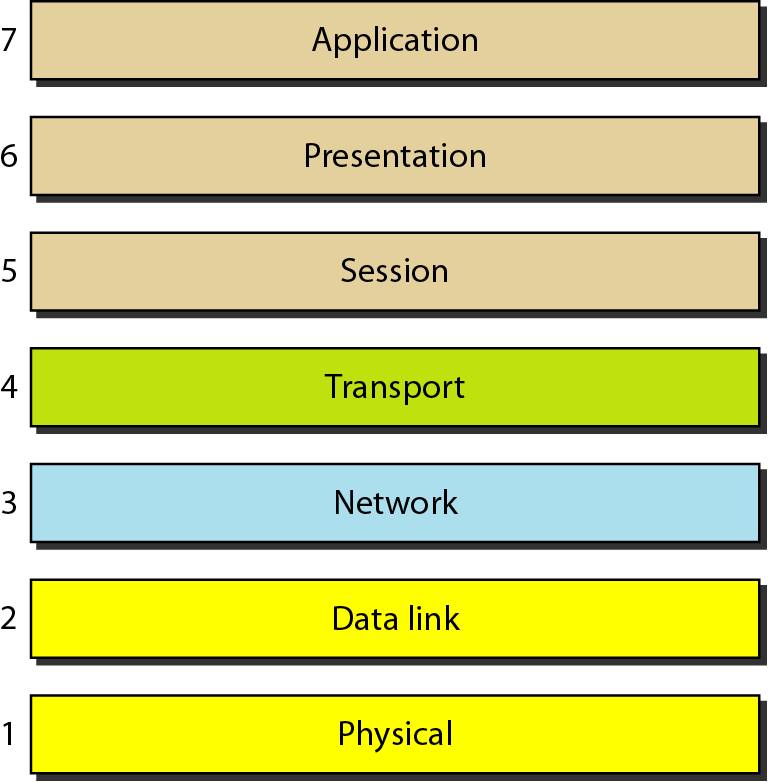 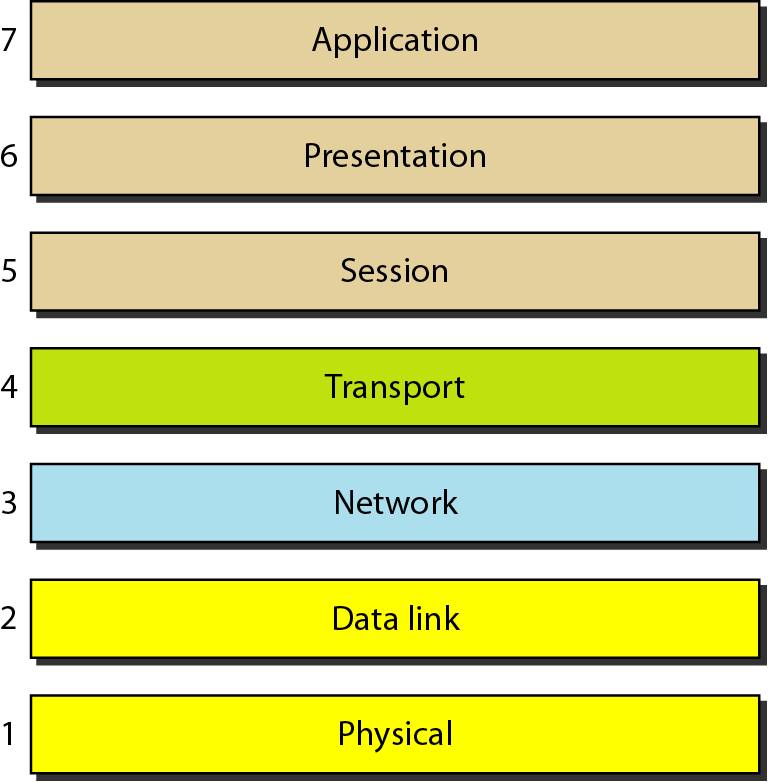 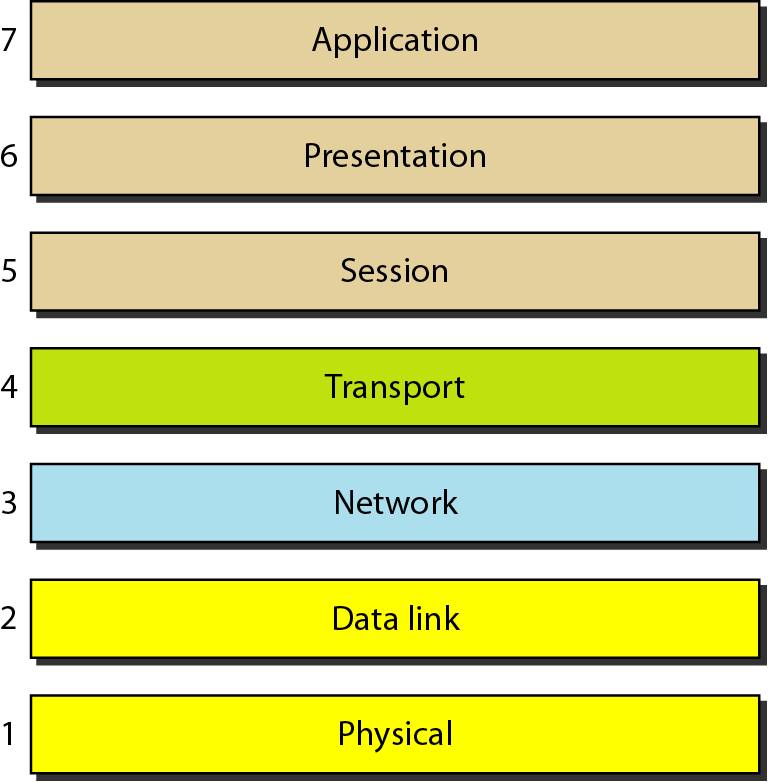 TCP/IP dan OSI model
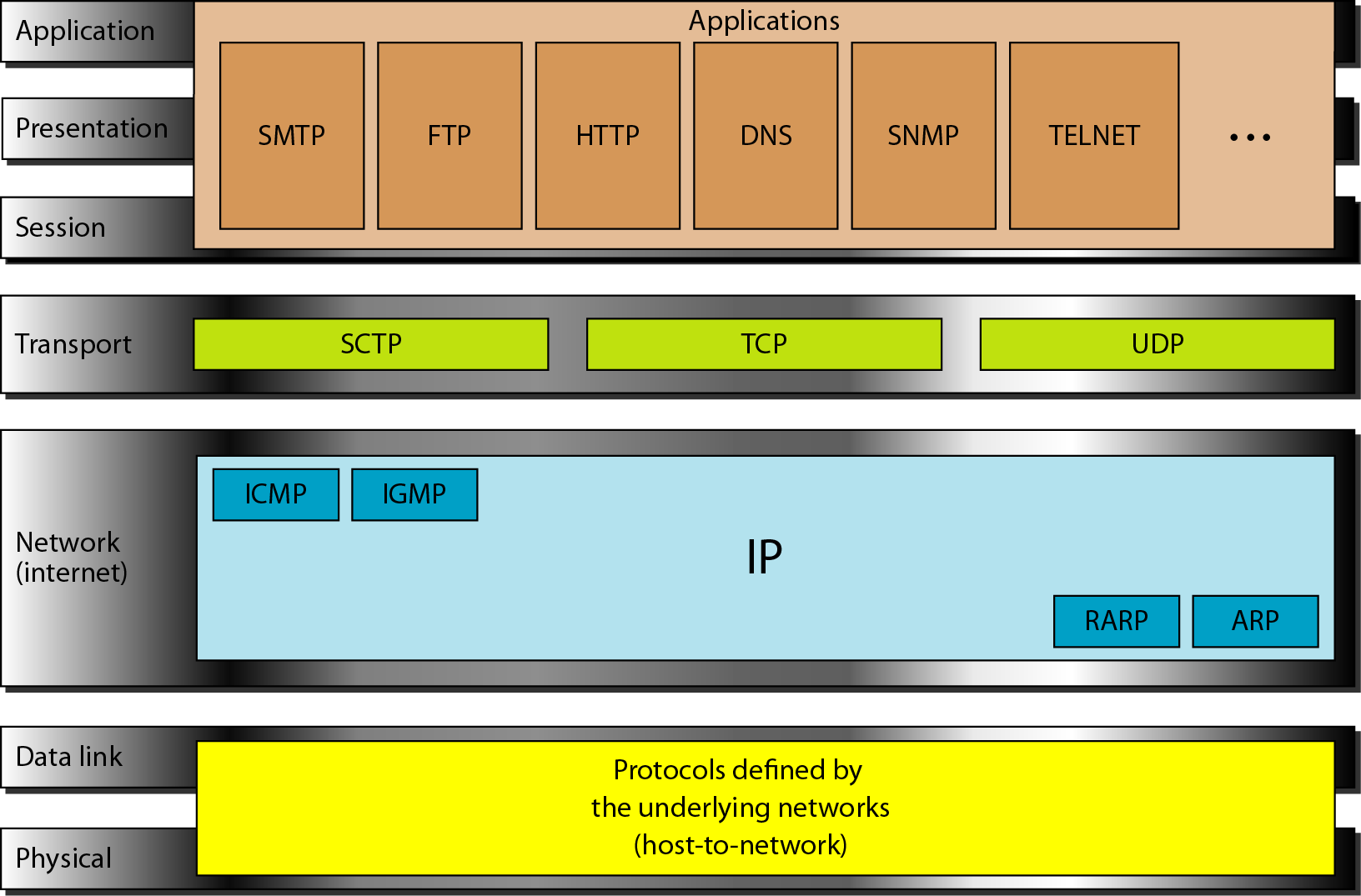 Sekilas Tentang TCP/IP
TCP/IP yang saat ini sebagai tulang punggung komunikasi antar komputer di Internet  pada awalnya dikembangkan oleh bagian riset Departemen Pertahanan  Amerika  Serikat,  Defense  Advanced Research Project  Agency  (DARPA). 
Tujuan awalnya  adalah untuk mengembangkan sebuah protokol komunikasi antarkomputer yang dapat terus  online walau salah satu markasnya hancur. pada saat itu, dunia sedang dicekam oleh nuansa perang dingin antara Blok Barat dengan Blok Timur.
Riset   tersebut  berjalan  sukses  dan  terus dikembangkan.  Hasil riset ini kemudian lebih banyak berkembang di kalangan akademisi. Hasil   riset  DARPA yang paling  terkenal  adalah ARPANET,  yang kemudian berkembang menjadi   Internet  yang kita kenal  sekarang.
Sekilas Tentang TCP/IP
Pada   tahun   1983,   salah   satu   protokol   komunikasi   yang dikembangkan   untuk  ARPANET,   yaitu   TCP/IP,  menjadi   sebuah standar komunikasi data oleh pihak militer.
Standar   ini  kemudian  segera  diterapkan pada  semua  jaringan komputer milik militer AS. Untuk memperlancar penerapan standar  tersebut,  DARPA menugaskan Bolt, Baranek,  dan Newman (BBN) untuk   membuatkan   sebuah   sistem   operasi   yang   memiliki kemampuan   menangani   protokol   jaringan   baru   tersebut.   
Sistem operasi   tersebut   adalah   UNIX   BSD   (Berkeley   Software Development),   karena   dikembangkan   di   Universitas   Berkeley.  
Setelah   itu,   UNIX  menjadi   sistem  operasi   favorit   untuk  menangani jaringan komputer, karena handal, cepat, dan stabil.
Functions of each Layers
Five layers of the OSI model
Physical Layer
Physical layer bertugas menkoordinasikan fungsi-fungsi yang dibutuhkan untuk mengirimkan suatu bit stream (aliran bit) melalui suatu media fisik. 
Hal ini berkaitan dengan spesifikasi elektrik dan mekanik pada suatu interface dan media transmisi, guna memastikan terjadinya suatu transmisi/pengiriman.
Tugas utama Physical layer yaitu;
Mendefinisikan karakteristik secara fisik terhadap suatu interface yang berada diantara perangkat dengan media transmisi, juga mendefinisikan jenis-jenis media transmisi.
Merepresentasikan bit. Data pada physical layer berisi suatu aliran bit-bit (deretan 0 atau 1), dan untuk dapat ditransmisikan, bit-bit tersebut harus dikodekan (encoded) menjadi signal/sinyal. Representasi bit yaitu mendefinisikan bagaimana 0 atau 1 tersebut berubah menjadi signal.
Laju Data (Data rate). Physical layer bertugas mendefinisikan berapa jumlah bit yang dikirimkan dalam tiap-tiap detik.
Sinkronisasi bit. Pengirim dan penerima, boleh jadi tidak dalam kondisi menggunakan bit rate yang sama, sehingga perlu adanya sinkronisasi pada bit
Physical Layer
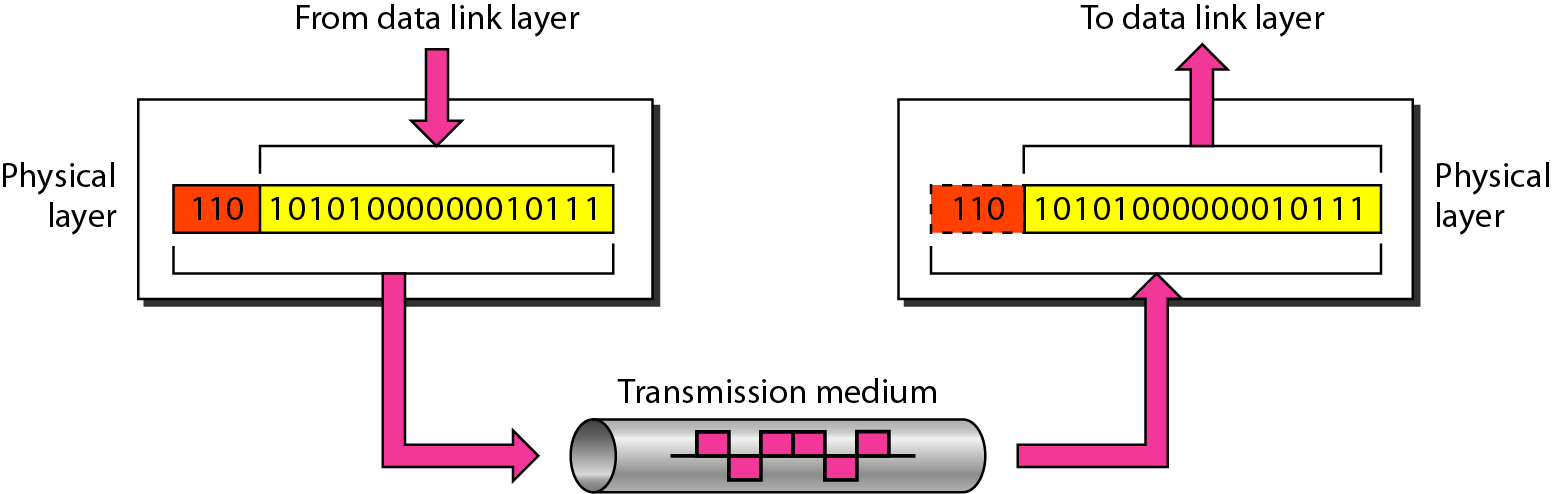 Contoh-contoh Interface
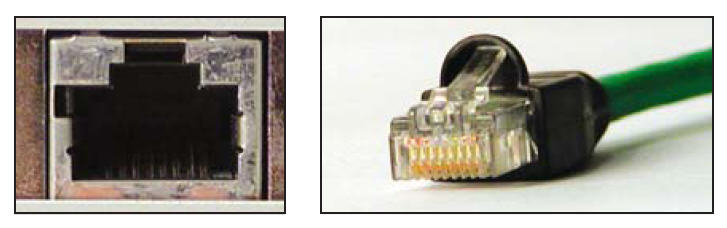 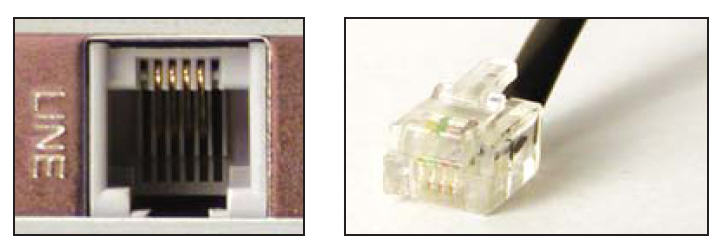 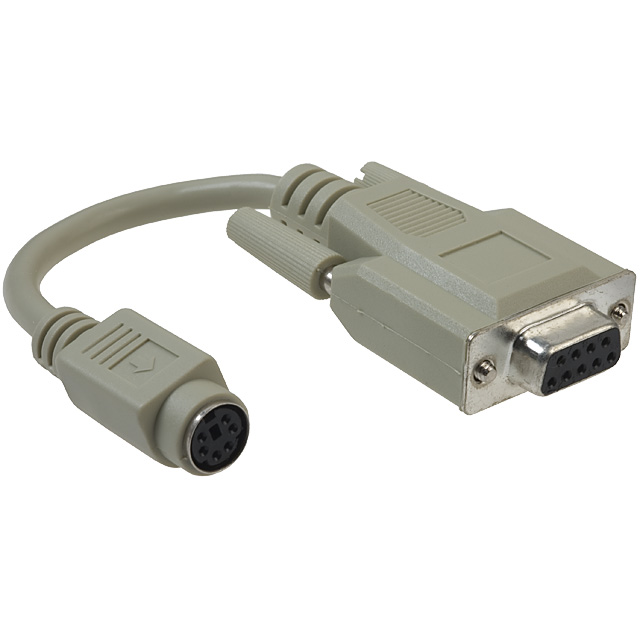 Contoh-contoh Media Transmisi Kabel
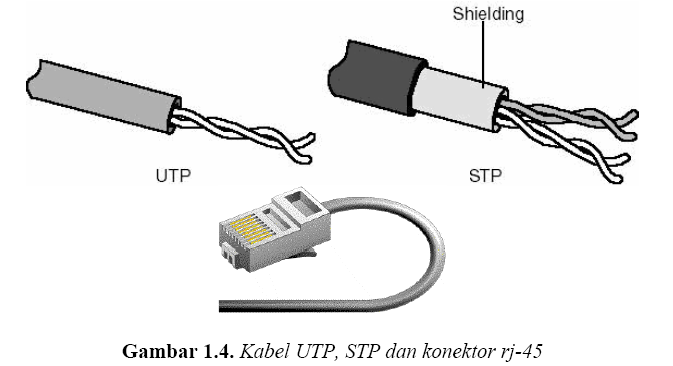 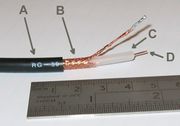 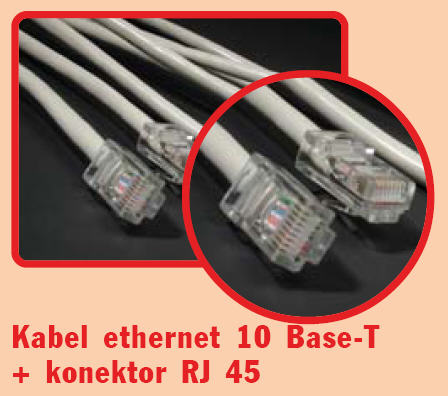 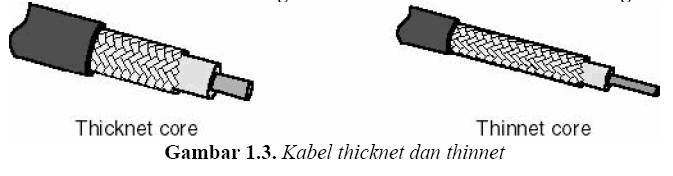 Karakteristik Media Transmisi Kabel
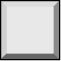 Note
Physical Layer
Physical layer bertanggungjawab pada perpindahan / pengiriman individual bit dari satu node ke node selanjutnya.
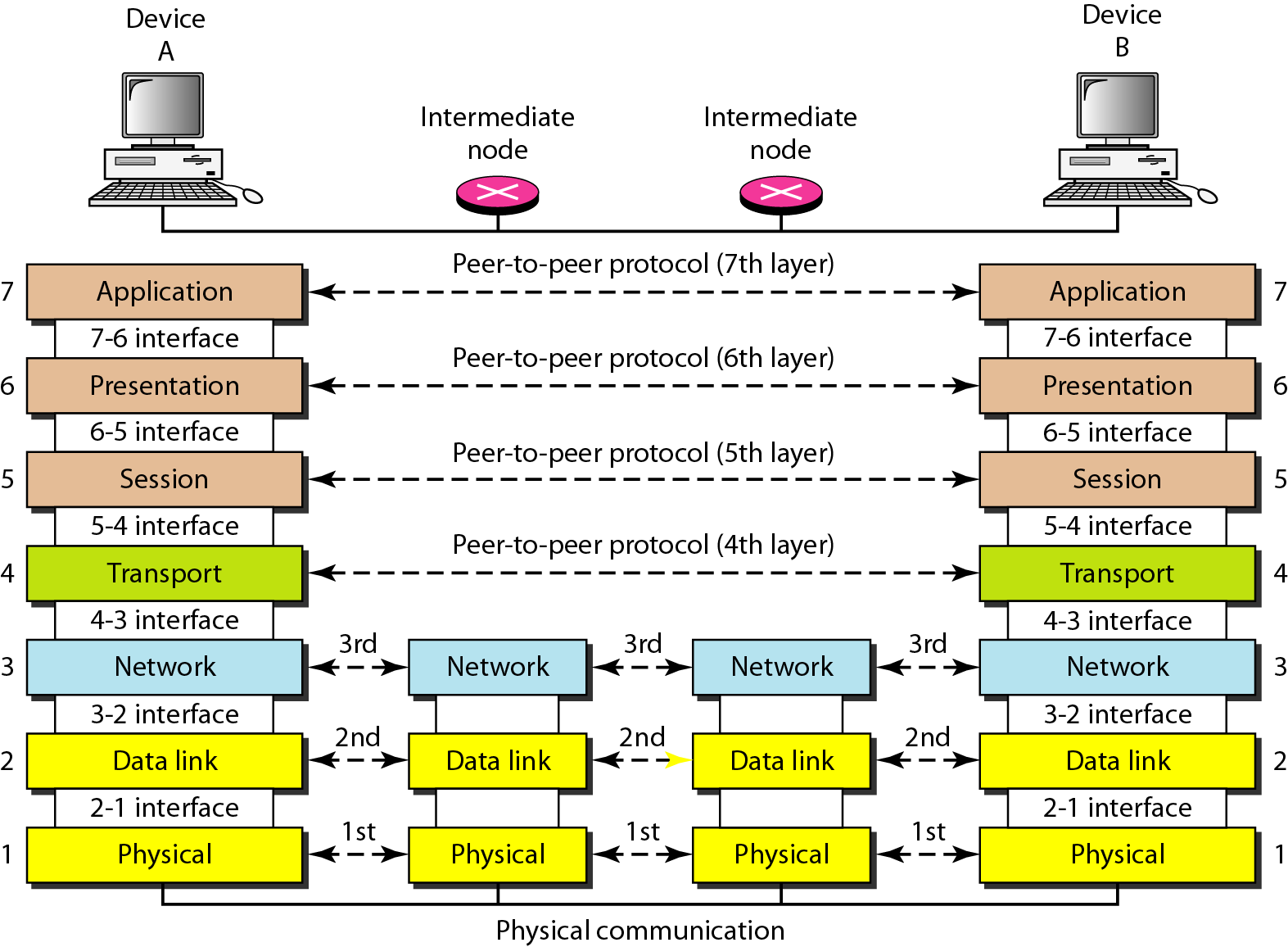